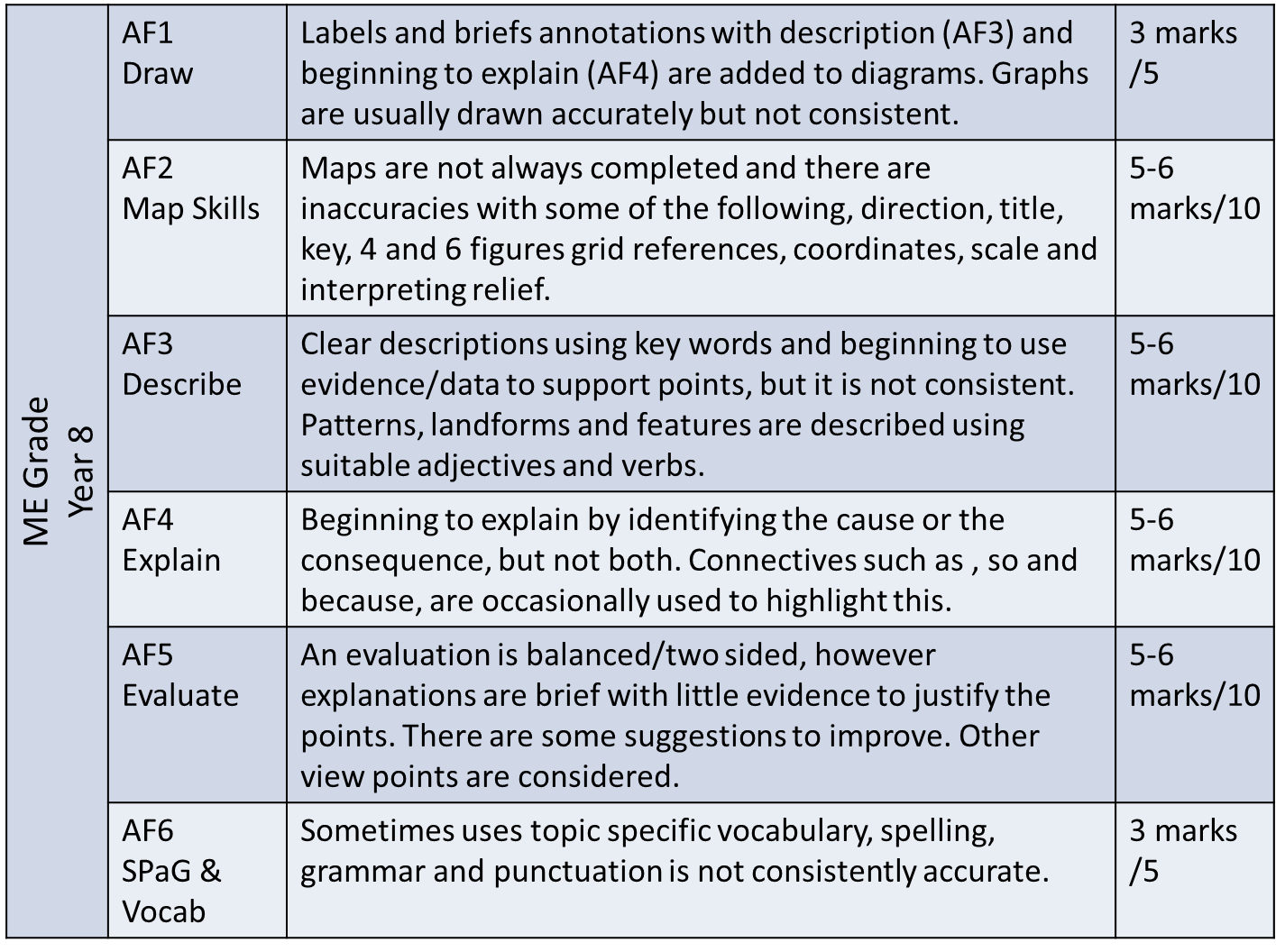 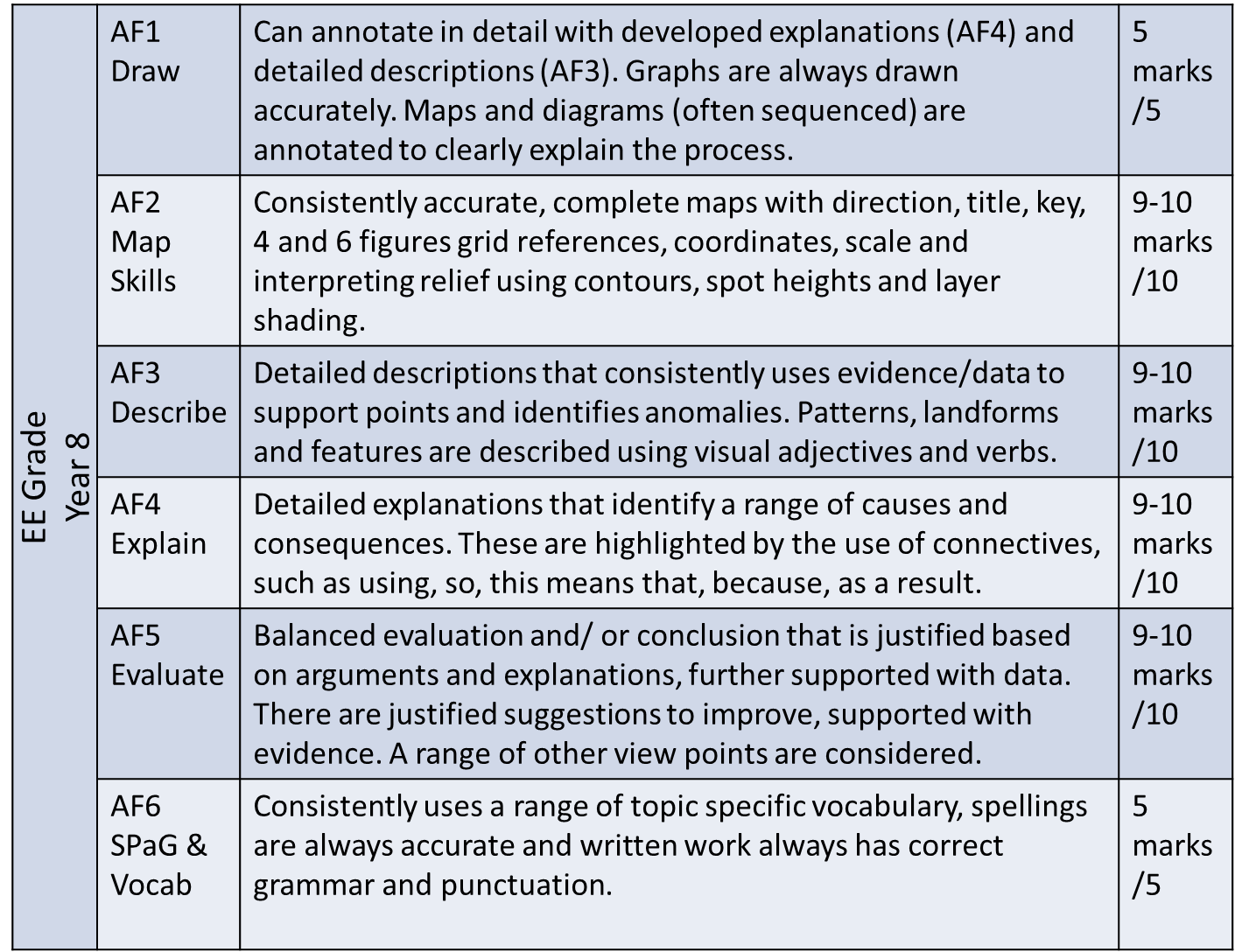 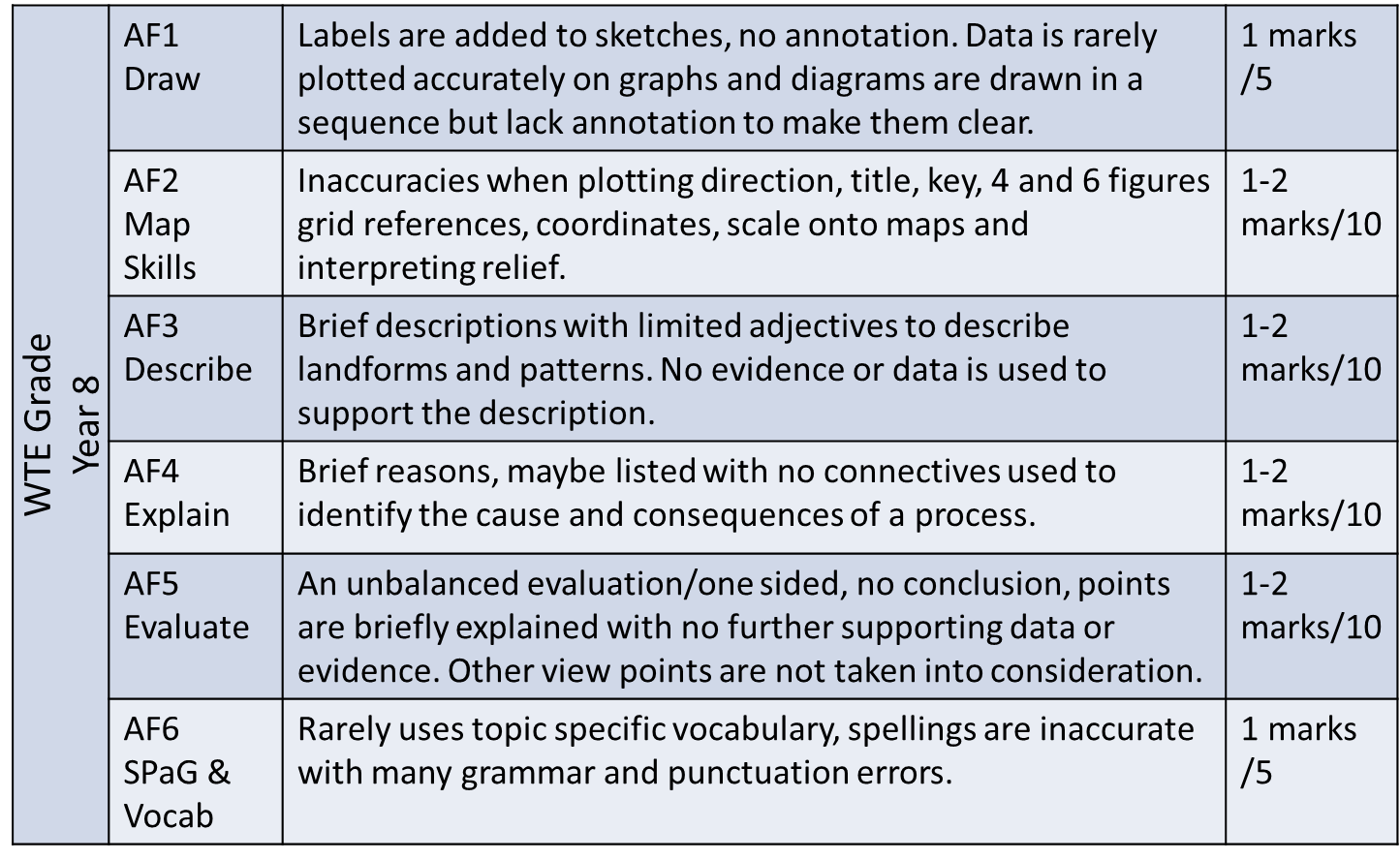 YEAR 8

Success Criteria
What can I do to improve?